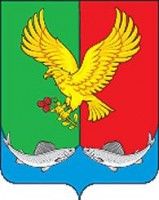 Отдел образования администрации Уярского района
Муниципальная программа поддержки школ с низкими результатами обучения в Уярском районе
Васильева И.С. 
Ведущий специалист
Цель программы: Повышение качества образования и сокращение разрыва в образовательных возможностях и результатах обучения школьников Уярского района через совершенствование системы управления  качеством образования в школах района на основе мониторинговых данных, повышение мотивации обучающихся и профессионального развития педагогов.
Адресная поддержка школ с низкими образовательными результатами
Организация работы со школами, функционирующими в зоне риска снижения образовательных результатов
Профилактика учебной неуспешности в ОО муниципалитета
Адресная поддержка школ с низкими образовательными результатами
Цель: определение школ, нуждающихся в адресном наставничестве и сопровождении на основе анализа данных об образовательных результатах и внешних социальных условиях работы общеобразовательных организаций.
В муниципалитете сформирована система по идентификации ШНРО;
В муниципалитете сформирована система мониторинга рисков снижения образовательных результатов;
В муниципалитете утвержден перечень школ, функционирующих в зоне рисков снижения образовательных результатов;
В муниципалитете реализуются мероприятия по поддержке ОО, не достигших положительной динамики в результатах ГИА (ОГЭ, ЕГЭ) по предмету русский язык, математика;
Организована системная работа с результатами оценочных процедур;
В муниципалитете реализуются мероприятия по освоению и становлению практик развития способов / приемов развития читательской и естественно-научной грамотности
Мероприятия 2022
Организация работы со школами, функционирующими в зоне риска снижения образовательных результатов
Цель: Повышение качества образования в школах, функционирующих в зоне риска снижения образовательных результатов в Уярском районе, за счет выявления и устранения риска и ресурсных дефицитов, оказания методической помощи и реализация механизмов поддержки практик школ
В муниципалитете организована деятельность по использованию процедур выявления профессиональных дефицитов пед.работников: предметных, методических, психолого-педагогических;
Организована заявочная кампания на осуществление процедур оценки профессиональных дефицитов педагогов Уярского района;
Организовано научно-методическое сопровождение по разработке ИОМ педагогических работников;
Сформирована система методической помощи и реализация механизмов поддержки практик школ ;
В муниципалитете налажено сетевое взаимодействие между ШНРО и школой-лидером, ШНРО и куратором;
В муниципалитете организована работа по выявлению ресурсных дефицитов в школах;
Мероприятия 2022
Профилактика учебной неуспешности в ОО муниципалитета
В муниципалитете создана нормативная база по организации и проведению мониторинга школьного благополучия;
Организован мониторинг школьного благополучия в школах района;
В ОО района реализуются программы профилактики и ликвидации школьной неуспешности на основе ИУПов;
В муниципалитете организована информационная работа по вопросам профилактики учебной неуспешности;
В образовательных организациях района организована работа по проведению мероприятий для родителей (законных представителей) по вовлечению в профилактику учебной неуспешности;
Наличие адресных образовательных программ по работе с обучающимися с трудностями в обучении на основе результатов оценочных процедур;
В муниципалитете организована работа по распространению успешных педагогических и/или управленческих практик по профилактике детской неуспешности
Цель: Создание условий для успешного освоения образовательных программ слабоуспевающими и неуспевающими обучающимися за счет реализации внутришкольной системы профилактики учебной неуспешности
Мероприятия 2022
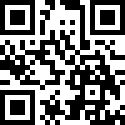 https://clck.ru/vFjit
Муниципальные нормативные документы по ШНОР
Проект адресной методической помощи общеобразовательным организациям, имеющим низкие образовательные результаты обучающихся «500+»
https://clck.ru/vFkTD
Статьи, выступления, новости
https://clck.ru/vFmwE
Сайт Отдела образования администрации Уярского района